Your Speech Betrays You
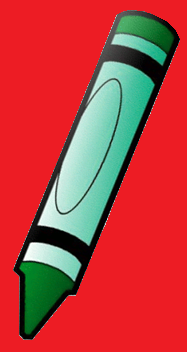 Matthew 26: 69-75
Your Speech Betrays You
Matthew 26:69-75 (NKJV)
69 Now Peter sat outside in the courtyard. And a servant girl came to him, saying, “You also were with Jesus of Galilee.” 70 But he denied it before them all, saying, “I do not know what you are saying.” 71 And when he had gone out to the gateway, another girl saw him and said to those who were there, “This fellow also was with Jesus of Nazareth.” 72 But again he denied with an oath, “I do not know the Man!” 73 And a little later those who stood by came up and said to Peter, “Surely you also are one of them, for your speech betrays you.” 74 Then he began to curse and swear, saying, “I do not know the Man!” Immediately a rooster crowed. 75 And Peter remembered the word of Jesus who had said to him, “Before the rooster crows, you will deny Me three times.” So he went out and wept bitterly.
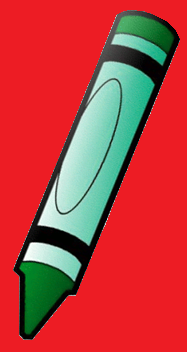 Boldness of Peter
Matthew 26:31-35 (NKJV)
31 Then Jesus said to them, “All of you will be made to stumble because of Me this night, for it is written: ‘I will strike the Shepherd, And the sheep of the flock will be scattered.’ 32 But after I have been raised, I will go before you to Galilee.” 33 Peter answered and said to Him, “Even if all are made to stumble because of You, I will never be made to stumble.” 34 Jesus said to him, “Assuredly, I say to you that this night, before the rooster crows, you will deny Me three times.” 35 Peter said to Him, “Even if I have to die with You, I will not deny You!” And so said all the disciples.
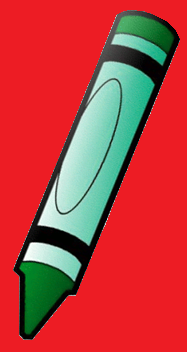 Boldness of Peter
Matthew 14:28-29 (NKJV)
28 And Peter answered Him and said, “Lord, if it is You, command me to come to You on the water.” 29 So He said, “Come.” And when Peter had come down out of the boat, he walked on the water to go to Jesus.
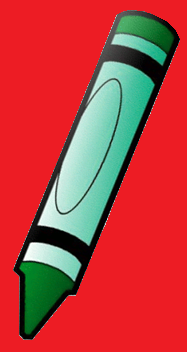 Boldness of Peter
John 18:10 (NKJV)
10 Then Simon Peter, having a sword, drew it and struck the high priest’s servant, and cut off his right ear. The servant’s name was Malchus.
Are you bold?
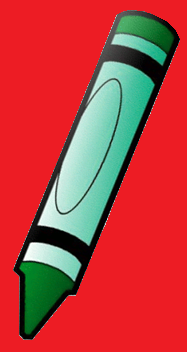 Romans 1:16 (NKJV)
16 For I am not ashamed of the gospel of Christ, for it is the power of God to salvation for everyone who believes, for the Jew first and also for the Greek.

Philippians 4:13 (NKJV)
13 I can do all things through Christ who strengthens me.
Jesus saw Peter
Luke 22:60-61 (NKJV)
60 But Peter said, “Man, I do not know what you are saying!” Immediately, while he was still speaking, the rooster crowed. 61 And the Lord turned and looked at Peter. Then Peter remembered the word of the Lord, how He had said to him, “Before the rooster crows, you will deny Me three times.”
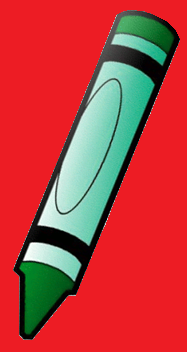 God knows
Job 34:21 (NKJV)
21  “For His eyes are on the ways of man, And He sees all his steps.

Psalm 139:2-3 (NKJV)
2 You know my sitting down and my rising up; You understand my thought afar off. 3  You comprehend my path and my lying down, And are acquainted with all my ways.
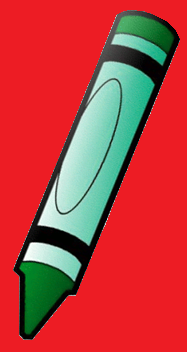 Known by their fruits
Luke 6:43-45 (NKJV)
43 “For a good tree does not bear bad fruit, nor does a bad tree bear good fruit. 44 For every tree is known by its own fruit. For men do not gather figs from thorns, nor do they gather grapes from a bramble bush. 45 A good man out of the good treasure of his heart brings forth good; and an evil man out of the evil treasure of his heart brings forth evil. For out of the abundance of the heart his mouth speaks.
We’re not always who we say we are
Matthew 7:21-23 (NKJV)
21 “Not everyone who says to Me, ‘Lord, Lord,’ shall enter the kingdom of heaven, but he who does the will of My Father in heaven. 22 Many will say to Me in that day, ‘Lord, Lord, have we not prophesied in Your name, cast out demons in Your name, and done many wonders in Your name?’ 23 And then I will declare to them, ‘I never knew you; depart from Me, you who practice lawlessness!’
Peter’s attitude after the denial
Luke 13:6-9 (NKJV)
6 He also spoke this parable: “A certain man had a fig tree planted in his vineyard, and he came seeking fruit on it and found none. 7 Then he said to the keeper of his vineyard, ‘Look, for three years I have come seeking fruit on this fig tree and find none. Cut it down; why does it use up the ground?’ 8 But he answered and said to him, ‘Sir, let it alone this year also, until I dig around it and fertilize it. 9 And if it bears fruit, well. But if not, after that you can cut it down.’”
Bold after falling
Acts 4:13 (NKJV)
13 Now when they saw the boldness of Peter and John, and perceived that they were uneducated and untrained men, they marveled. And they realized that they had been with Jesus.
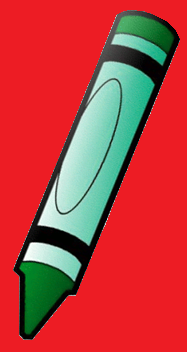 Beware lest you fall
2 Peter 3:17-18 (NKJV)
17 You therefore, beloved, since you know this beforehand, beware lest you also fall from your own steadfastness, being led away with the error of the wicked; 18 but grow in the grace and knowledge of our Lord and Savior Jesus Christ. To Him be the glory both now and forever. Amen.
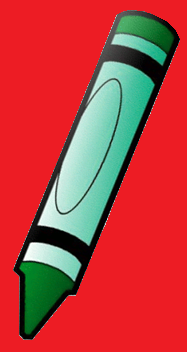